TRƯỜNG ĐẠI HỌC BÁCH KHOAKHOA CƠ KHÍ
Hội nghị Khoa học và Công nghệ 
thường niên Cơ khí 
Lần 6, 2015
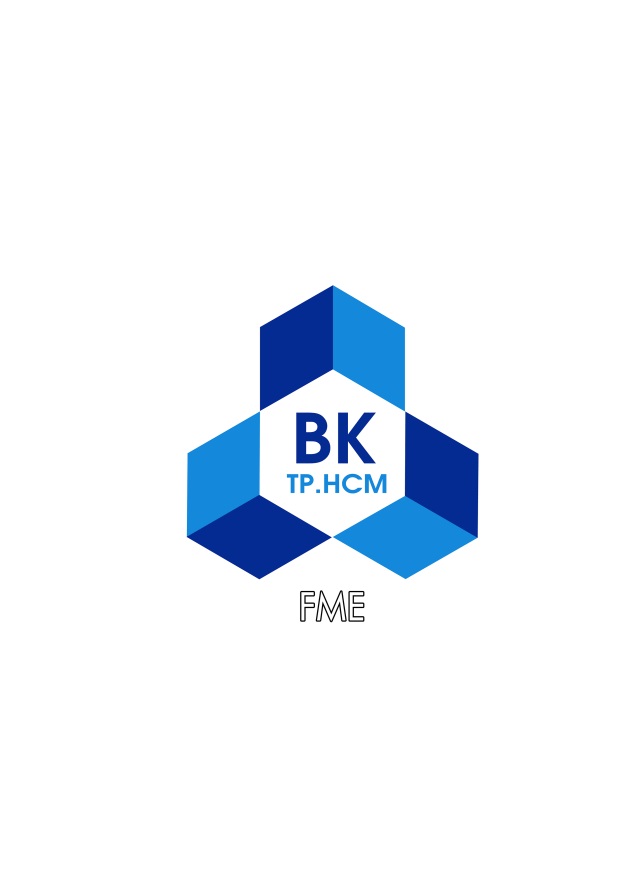 1
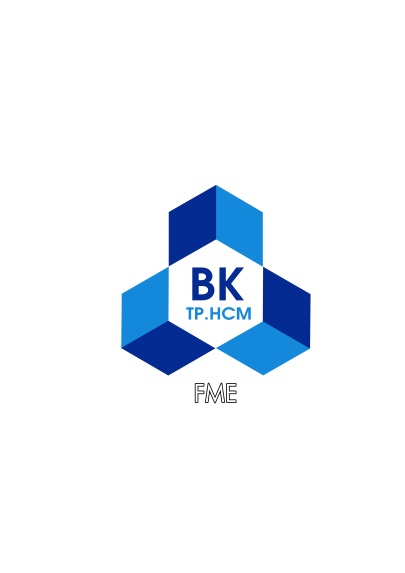 THIẾT KẾ VÀ ĐIỀU KHIỂN 
ROBOT NHỆN 6 CHÂN 
DI CHUYỂN TRÊN MẶT ĐẤT GỒ GHỀ
Người trình bày: Nguyễn Thanh Phát
Nhóm nghiên cứu: Nguyễn Thanh Phát, Trần Việt Hồng
Đề tài NCKHSV:  SVCQ-2014-CK-33
2
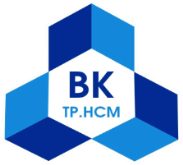 Nội dung báo cáo
Nội dung báo cáo Hội nghị gồm các phần sau:
Nội dung 1
Nội dung 2
Nội dung 3
………….
3
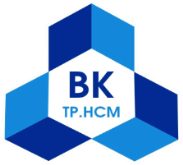 Nội dung 1
Nội dung báo cáo 1
4
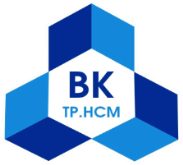 Nội dung 2
Nội dung báo cáo 2
5
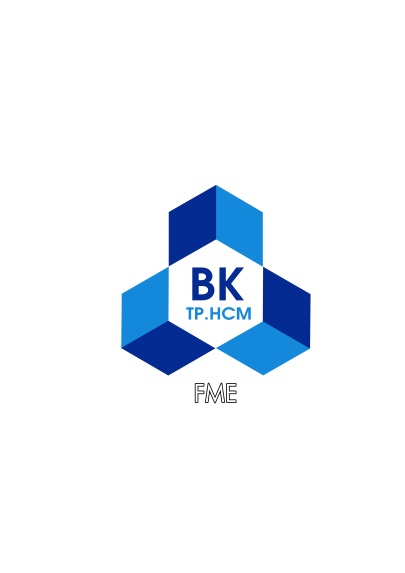 CẢM ƠN QUÝ THẦY CÔ 
VÀ CÁC BẠN ĐÃ LẮNG NGHE
6